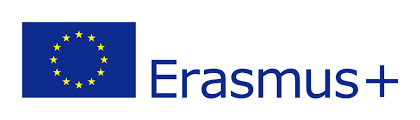 Problem-solving
Organising a 
football tournament
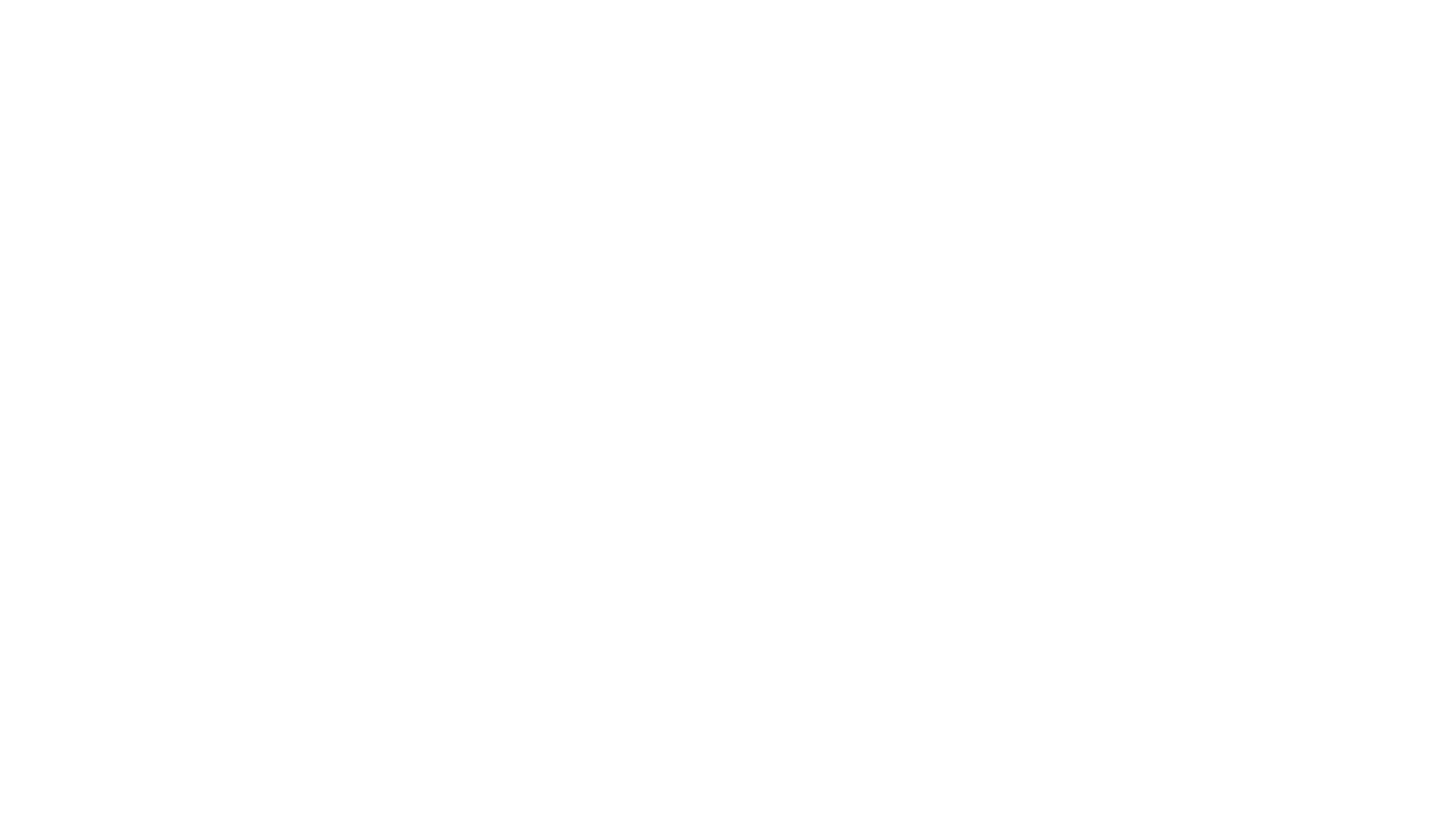 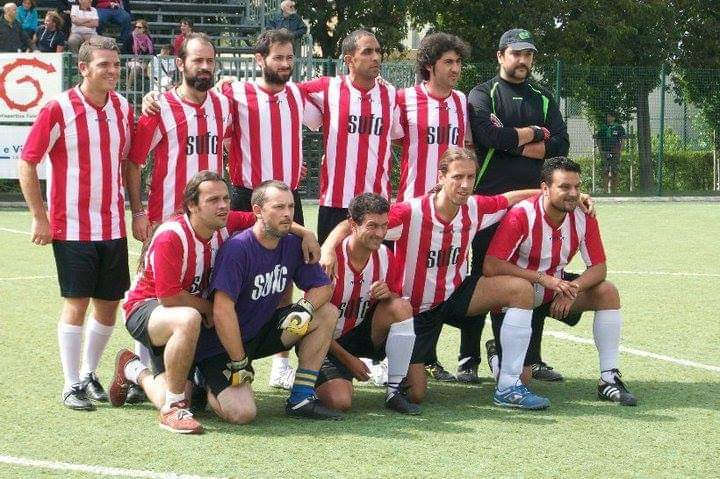 Lesson outcomes
By the end of the lesson you will have: 
understood how to organise successfully a sports tournament.
listened to the tournament organiser. 
taken notes and used them to draw a plan.
explained the organisation to each other.
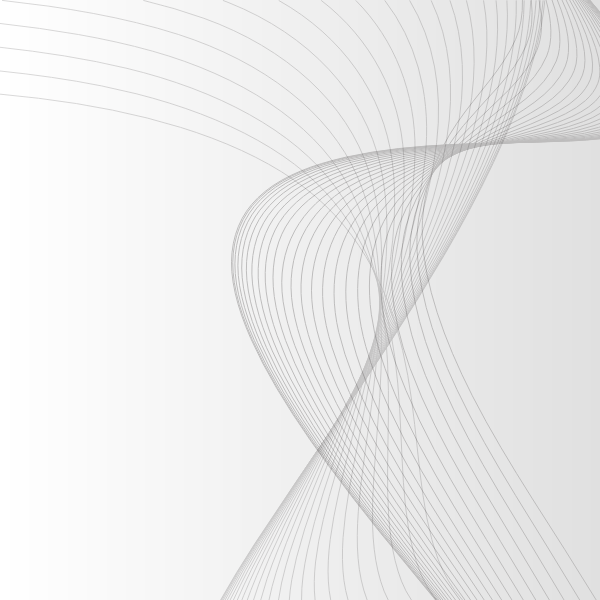 Listen to Mick!
Vocabulary: special phrases to know:
Choose the correct definition in each case:

A 5-a-side football tournament            a) If the score is 2-1 the winner scores 2 the loser scores 1.
It takes quite a long time.                      b) The 2 teams play together, one against the other.
The winner and the loser                       c) There are only 5 players in each team, not 11.
The 2 teams played each other            d) When the game finishes in a draw, each team takes 
                                                                        alternate shots at the goal to decide the winner.
5. To take penalties                                 e) The time needed (to organise) is considerable.
Mick’s Tournament  Organisation(use to check)
loser				winner
				  red  
                            		orange               v                                  red  
				orange 
		orange	     v	yellow 		         red
                          		                          green                     v                             green
				 green
                 	orange		 	  blue		              
                            	   v	 blue                  v                            pink
				  pink
                                                                                   v
		blue		 white  		     white
                             		maroon              v                         white
				maroon
red
O#ange
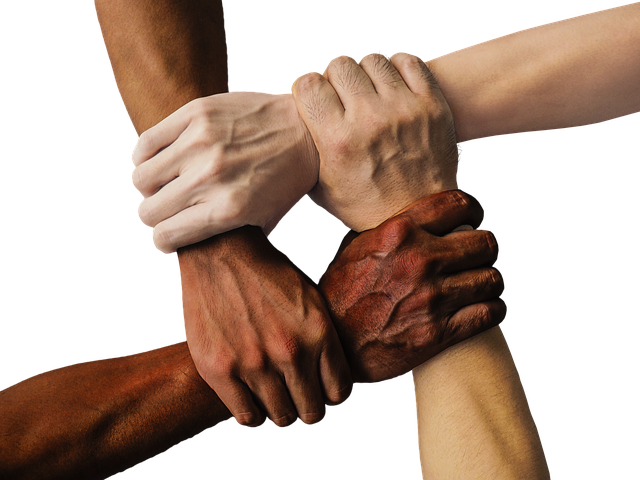 Reflection
Discuss all together: 

Is sport an effective way to encourage friendship and integration?
 
Why?    Why not? 

What other suggestions do you have to encourage friendship and integration?